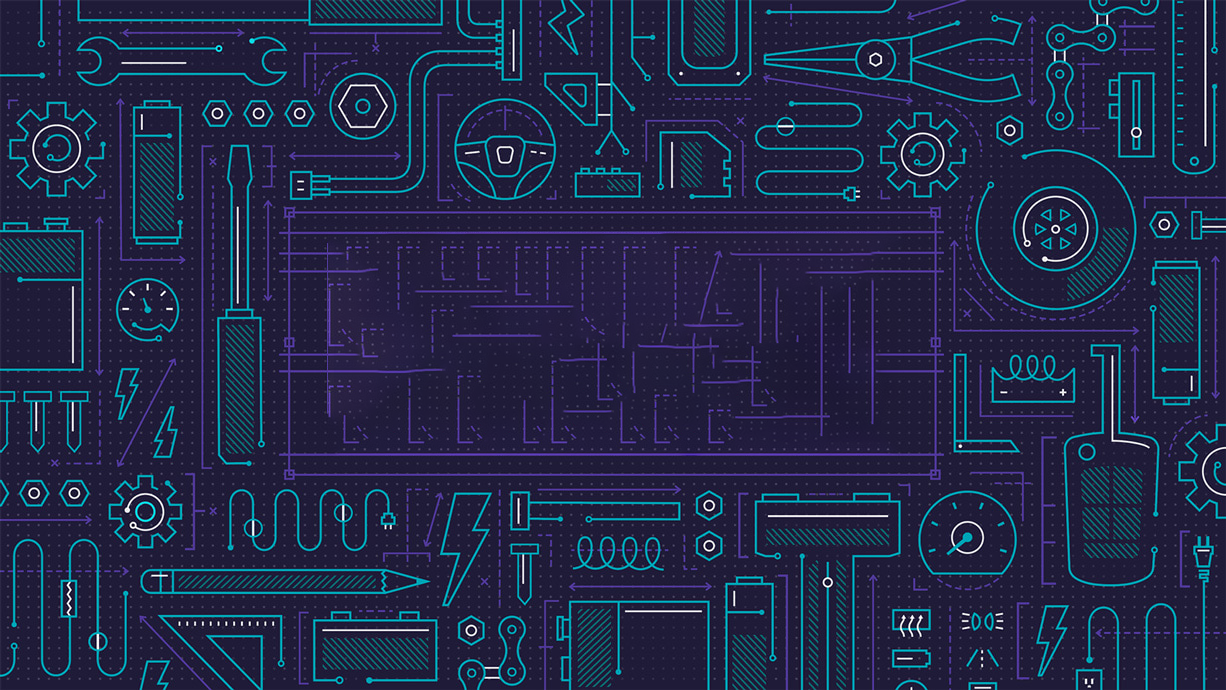 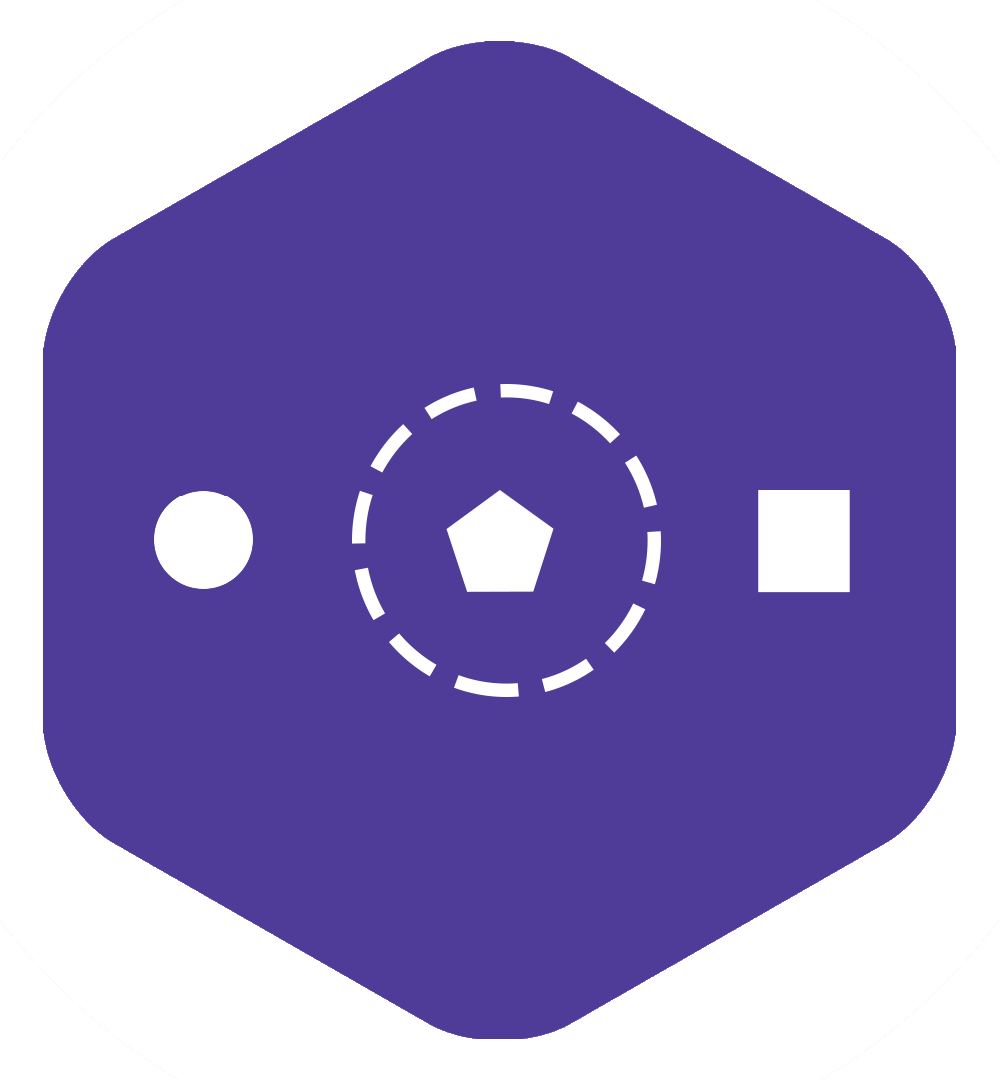 Selection
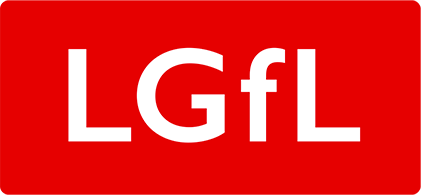 [Speaker Notes: Purpose:

Learn how a computer program can make decisions with the use of conditional blocks (selection). 

Learning objective:

By the end of this tutorial children should be able to: 

• Understand that programs need to make decisions based on certain conditions.
• Use conditional blocks in simple programs.]
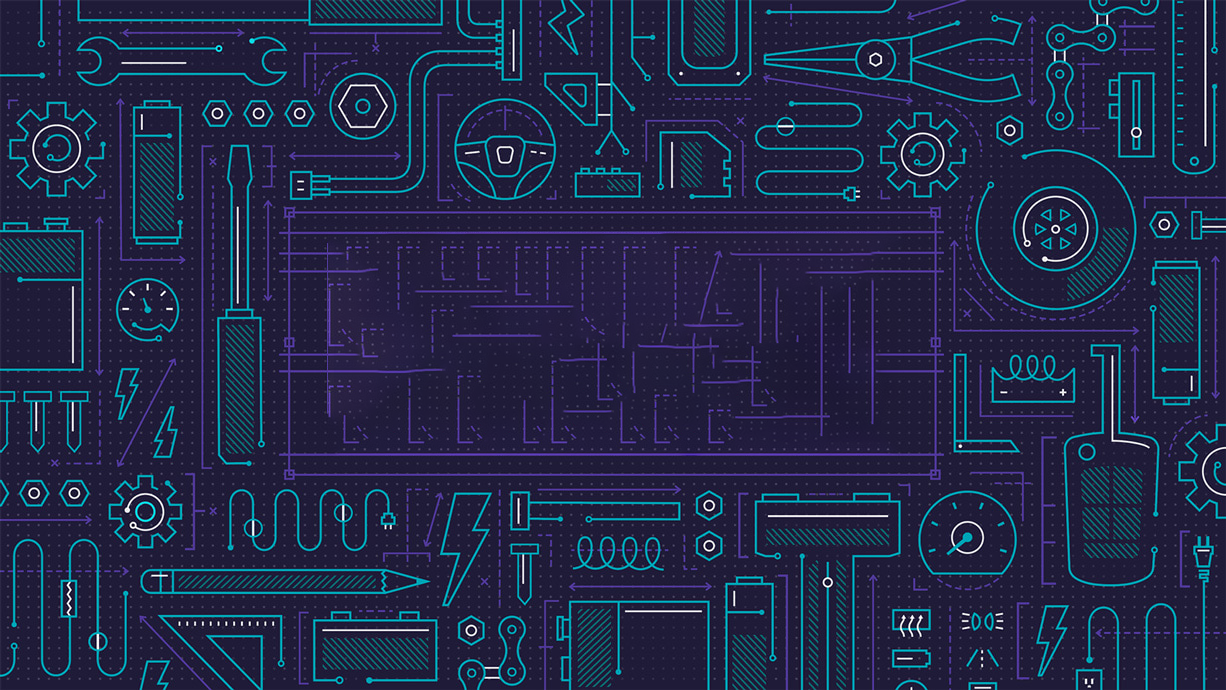 Algorithm
Sequence
Selection
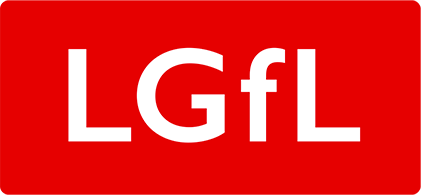 [Speaker Notes: Introduce students to key vocabulary for this lesson:
Algorithm: An unambiguous procedure or precise step-by-step guide to solve a problem or achieve a particular objective.

Sequence: “When we sequence things, we arrange them in a particular order. Sequence-based algorithms are made from a precise set of instructions.”

Selection: Refer to slide 4.]
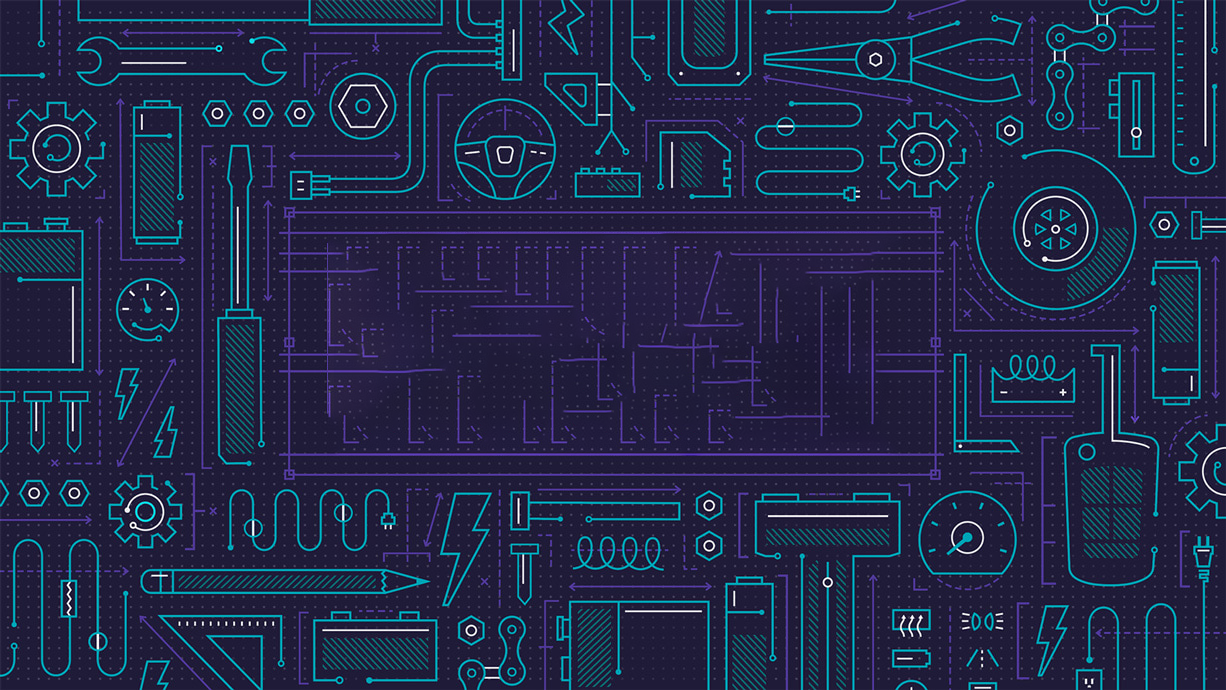 If raining outside bring an umbrella.
If not raining outside don’t.

If sunny outside wear sunglasses.
If not sunny outside don’t.

If hungry get something to eat.
If not don’t.
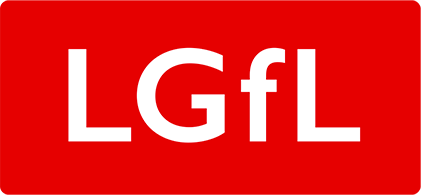 [Speaker Notes: Remind students of what selection is:

Very young pupils develop an understanding of selection in the world around them. For example, when playing a game which requires a set amount of players, “If more then 4 player then wait until there are less”

They would have also used selection for choice made in the real world, “If it is warm outside then I will not wear my coat.” 

Selection can become increasingly complex with multiple commands and may even start to combine (nesting) these to achieve a required result.]
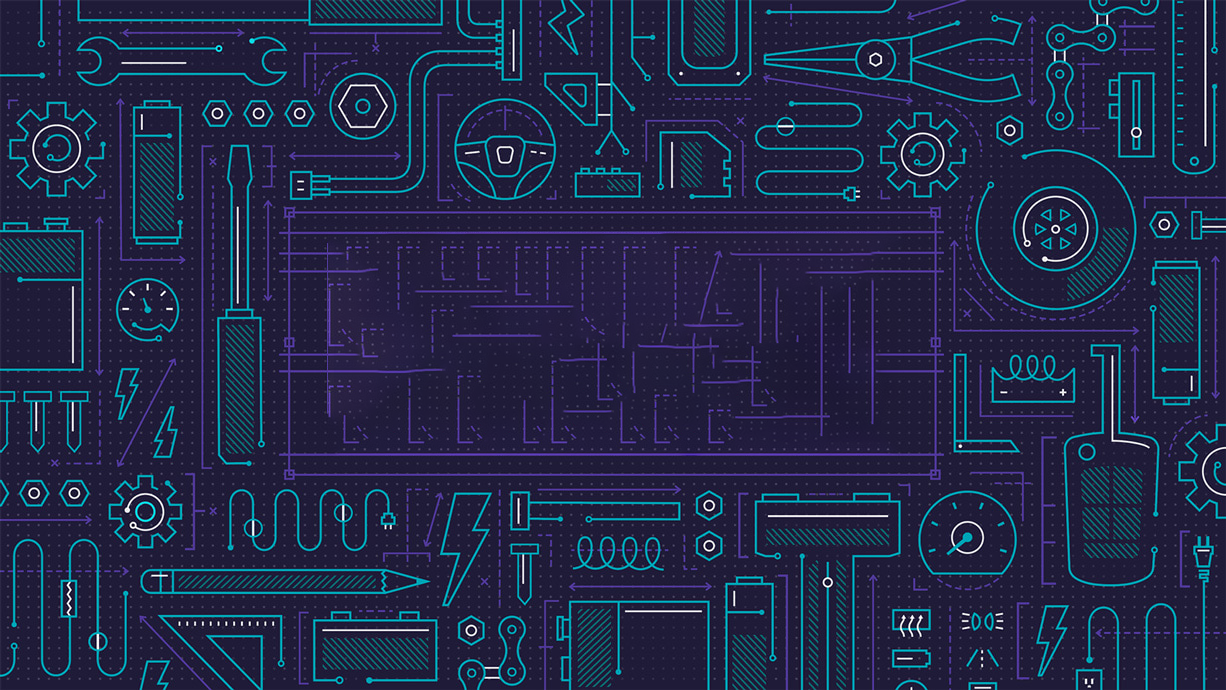 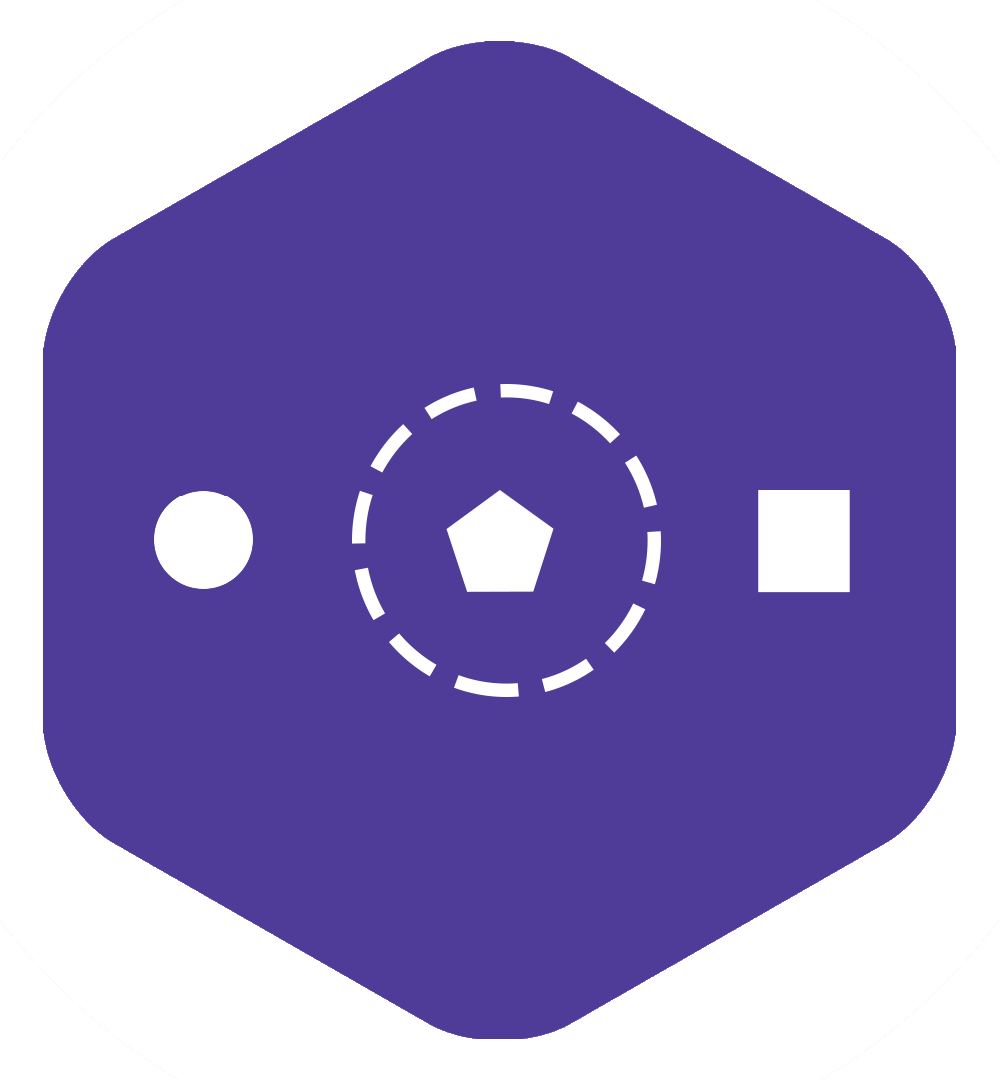 In computer science conditional statements (selection) can perform different computations or actions depending on whether a programmer-specified condition equals true or false.
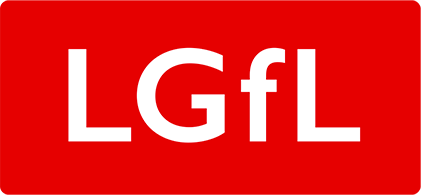 [Speaker Notes: Remind students of what selection is:

Explain to students about the importance of selection in computing/coding.

In computer science conditional statements/selection can perform different computations or actions depending on whether a programmer-specified condition equals true or false.

Selection is the programming structure through which a computer executes one or other set of instructions according to whether a particular condition is met. You can build selection into a sequence of instructions. This ability to do different things, depending on what happens as a program is running, makes programming a powerful tool. At the core of many educational games is a simple selection command: “If the answer is right then give a reward, otherwise (else) say the answer is wrong”. Selection statements can be “nested” inside one another, allowing more-complex sets of conditions to be used to determine what happens in a program.]
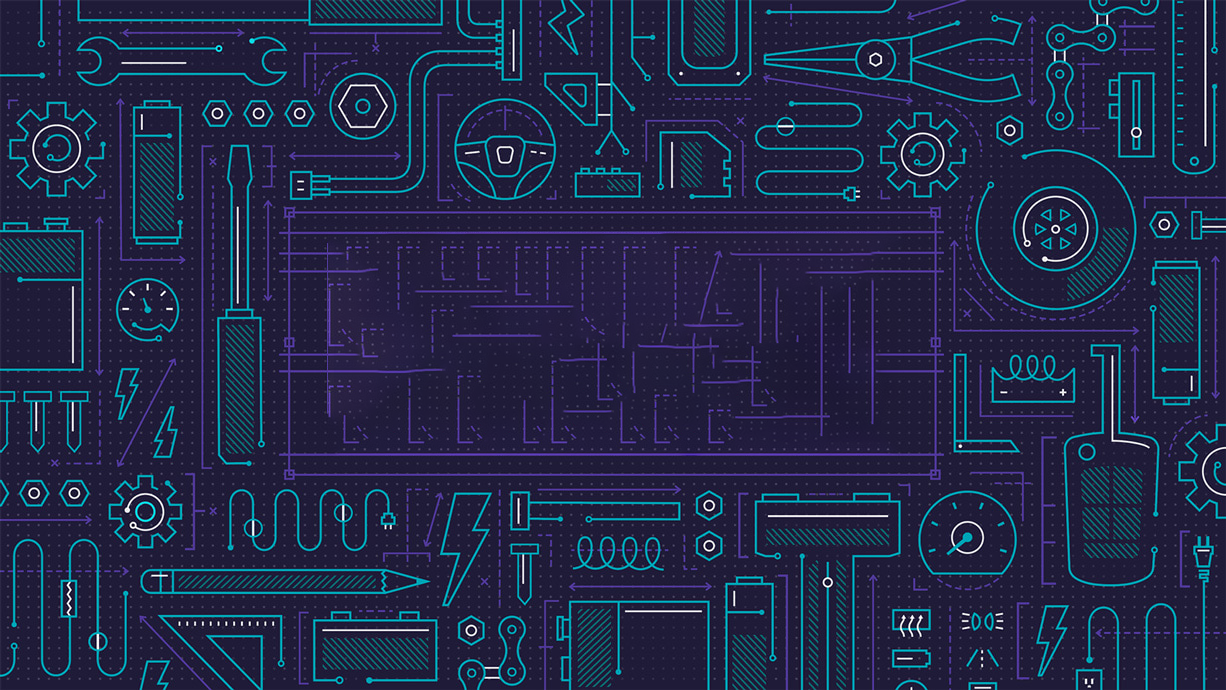 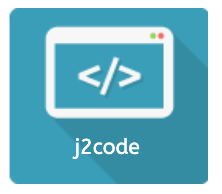 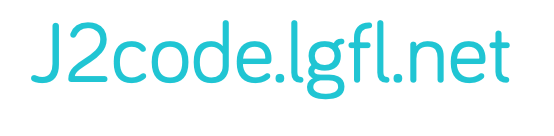 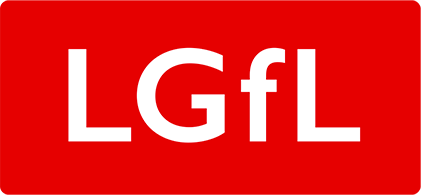 [Speaker Notes: Learning Objectives 
To know how to add a condition to a program.

Cross-curricular links
Maths: geometry - position and direction.

Resources 

Template: j2e.com/code/template/Y3template2
Example: j2e.com/code/example/Y3example2
Video: just2easy.com/vids/j2code/Y3video2]
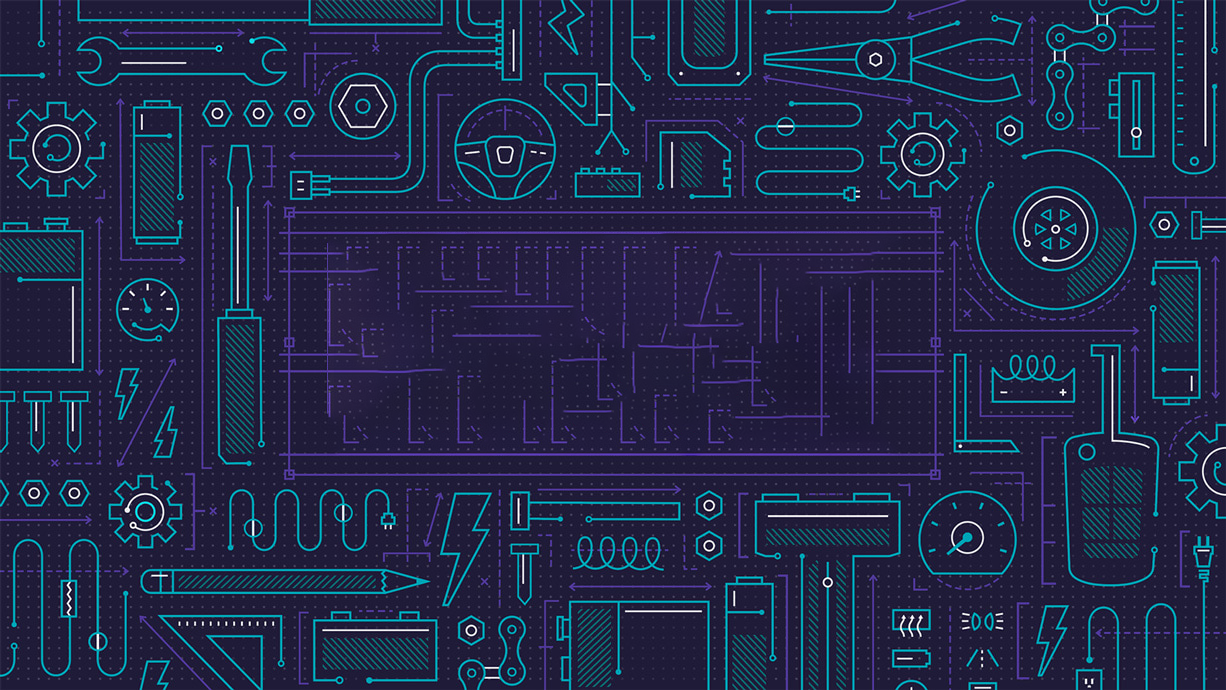 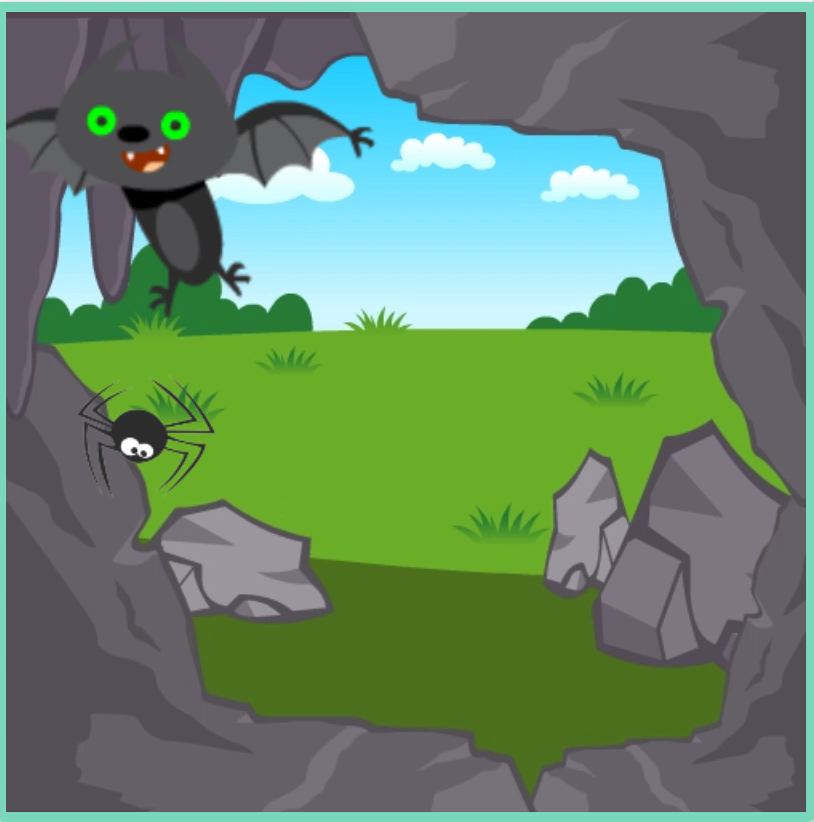 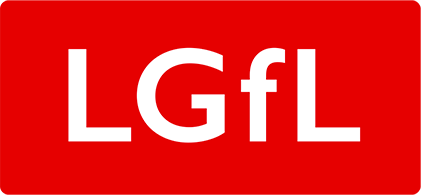 [Speaker Notes: Main Activities:

Load the template (Y3Template2). 

Task 1. Make the bat fly down the cave towards the spider.
Stop the class to discuss any problems. 

Q. Which blocks do we need?

Task 2.
Explain and discuss task 2. 
Get the spider to move down the cave more slowly and add the "if" blocks to make something happen when the bat and spider touch. 

Q. Which blocks do we need?
Q. How could we make the spider disappear? 


Challenge 
Try some different actions when the sprites touch. Experiment with new backgrounds and animations.]
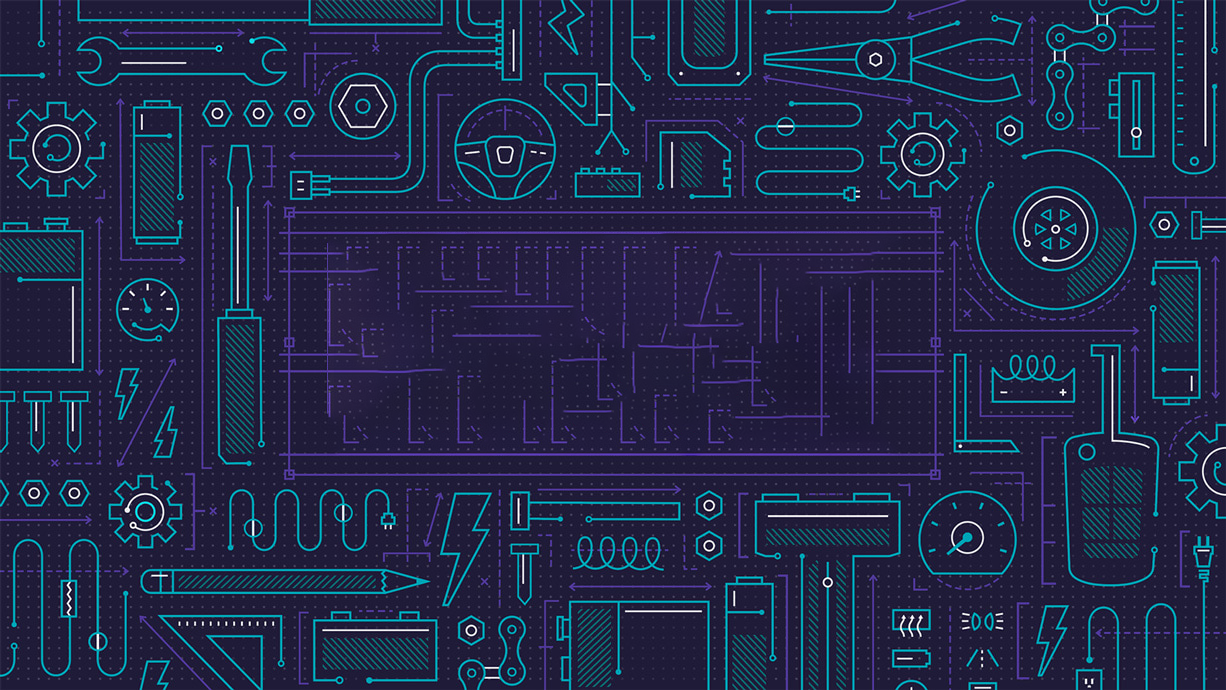 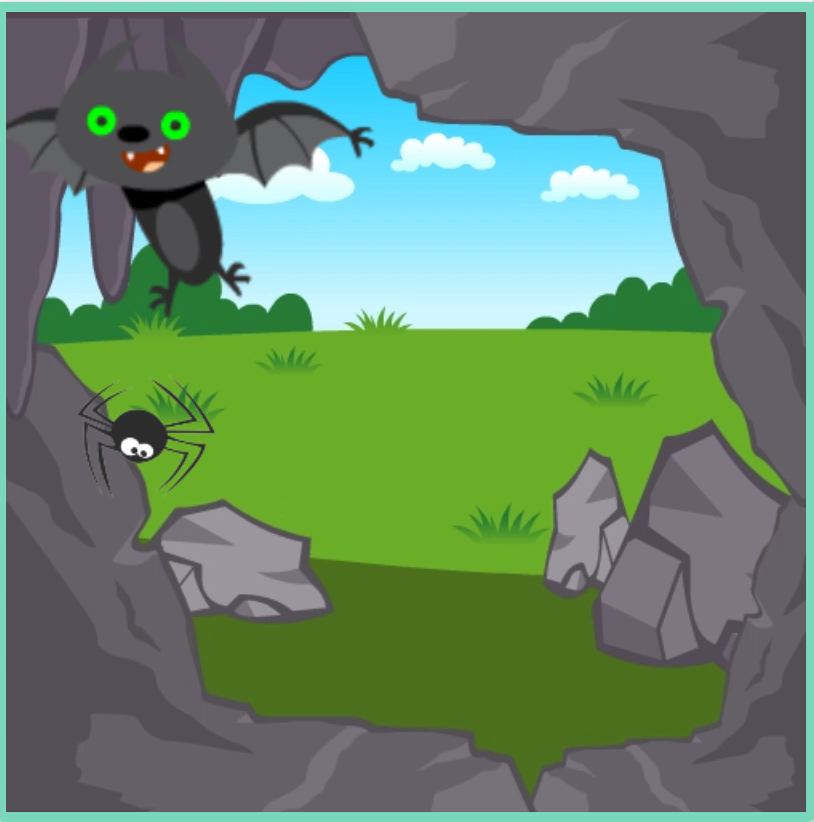 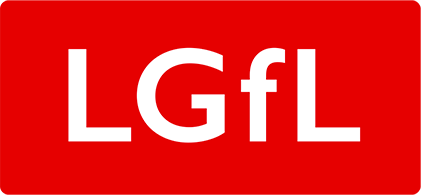 [Speaker Notes: Explore and challenge

Ask students to make a simple animation relating to their topic, for example. 

Allow an additional session for students to explore this over an another session.]